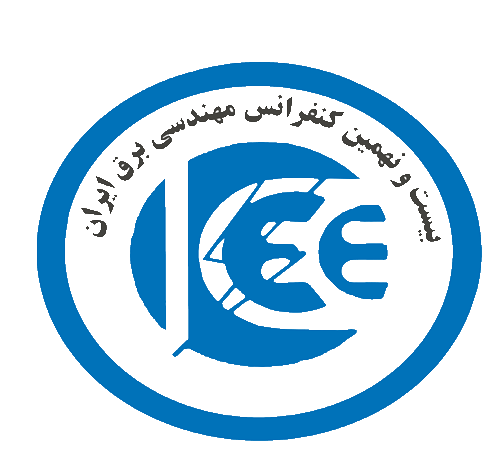 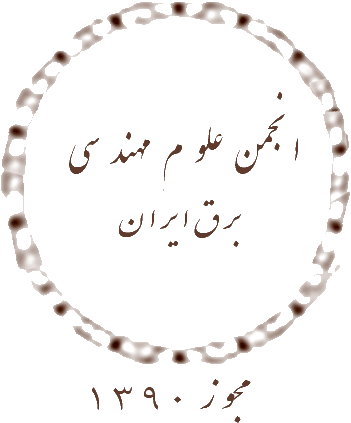 29مین کنفرانس مهندسی برق ایران
عنوان مقاله:ارائه دهنده:نویسندگان به همراه نام سازمان/دانشگاه:
چگونگی آماده سازی
فايل با استفاده از نرم‌افزار PowerPoint تهيه شود.
اسلایدها حداقل 15 و حداکثر 20 اسلاید باشد.
از فایل پاورپینت تهیه شده، یک ویدئو ارائه  15دقیقه ای با توجه به دستورالعملی که در سایت کنفرانس اعلام شده است تهیه گردد.


 ویدئوی ارائه مقاله حداكثر تا تاريخ 27 فروردین ماه 1400 در سامانه کنفرانس بارگذاری گردد.
بیست و نهمین کنفرانس مهندسی برق ایران (ICEE2021)
طراحی اسلایدها
عنوان مقاله در اسلايد صفحه اول
متن خوانا باشد و اندازه فونت مناسب (فونت: B Koodak 20) رعایت شود.
شكل ها و نمودارها واضح و در ابعاد مناسب و واضح باشند.
برای جداول دارا بودن توضیحات بالای جدول الزامی است و فونت انتخابی خوانا باشد.
بیست و نهمین کنفرانس مهندسی برق ایران (ICEE2021)
نکات مهم
مدت زمان لازم برای ارائه کامل ویدئوی ارائه تنها 15دقیقه می باشد از پژوهشگران محترم تقاضا می شود مدت زمان لازم برای ارائه را اکیدا رعایت نمایند.
کل اسلاید ها از شروع ارائه تا پایان آن حداکثر 20 اسلاید باشد.
بیست و نهمین کنفرانس مهندسی برق ایران (ICEE2021)
نبایدها
هر گونه تبليغ يا آگهي به نفع شركتها و سازمانها به صورت متن يا عكس
تشكر و قدرداني از افراد، شركتها، و سازمانها
هر مطلب غير مرتبط با مقاله
بیست و نهمین کنفرانس مهندسی برق ایران (ICEE2021)
بیست و نهمین کنفرانس مهندسی برق ایران (ICEE2021)
بیست و نهمین کنفرانس مهندسی برق ایران (ICEE2021)
بیست و نهمین کنفرانس مهندسی برق ایران (ICEE2021)
بیست و نهمین کنفرانس مهندسی برق ایران (ICEE2021)
بیست و نهمین کنفرانس مهندسی برق ایران (ICEE2021)
بیست و نهمین کنفرانس مهندسی برق ایران (ICEE2021)
بیست و نهمین کنفرانس مهندسی برق ایران (ICEE2021)
بیست و نهمین کنفرانس مهندسی برق ایران (ICEE2021)
بیست و نهمین کنفرانس مهندسی برق ایران (ICEE2021)
پرسش و پاسخ

باتشکر از حسن توجه شما